Blast heuristics,Psi-Blast, andSequence profilesMorten NielsenDepartment of Health Technology, DTU
Outline
Basic Local Alignment Search Tool
What are the Blast heuristics?
How does Blast calculate E-values? 
What are the limits of Blast?
Understand why BLAST often fails for low sequence similarity
Psi-Blast
Why does it work so much better
See the beauty of sequence profiles
Position specific scoring matrices (PSSMs)
Use BLAST to generate sequence profiles
Use profiles to identify amino acids essential for protein function and structure
Why alignment is slow
99% of the cpu time is spend aligning no-similar sequences
The execution time for gapped alignments is 500 times that for un-gapped
Blast heuristics
Hits (High scoring segment pairs, HSP)
Triplets of amino acids that scores at least T
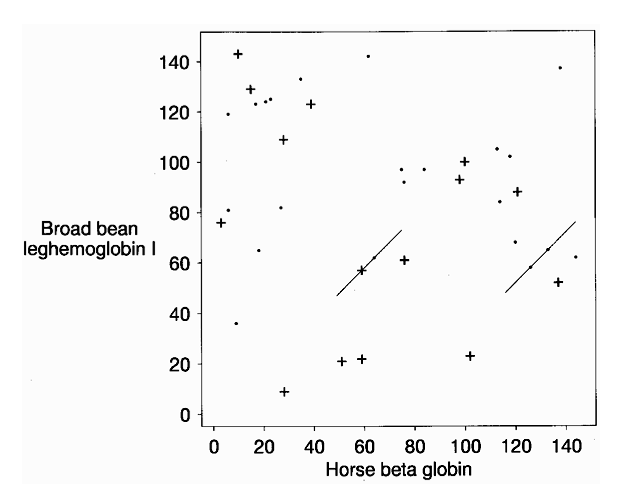 [Speaker Notes: 15 hits score 13 (+). Additional 22 hits score 11 (.). Two hits with T=11 heuristics trigger extension]
Hit extension
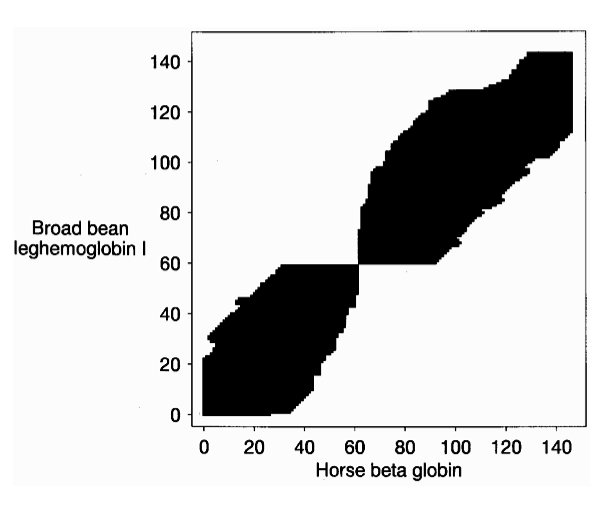 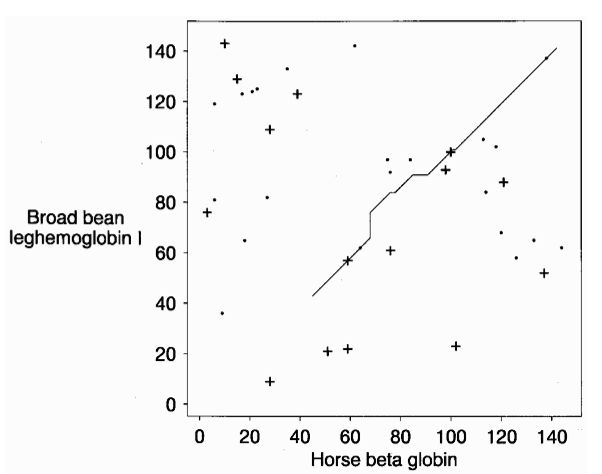 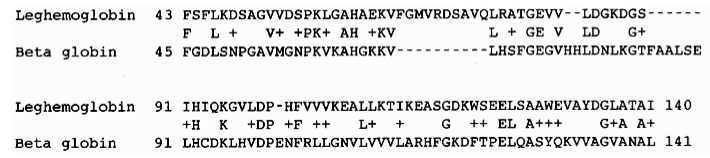 What are P and E values?
E-value
Number of expected hits in database with score higher than match
Depends on database size
P-value 
Probability that a random hit will have score higher than match
Database size independent
Score 150
10 hits with higher score (E=10)
10000 hits in database => P=10/10000 = 0.001
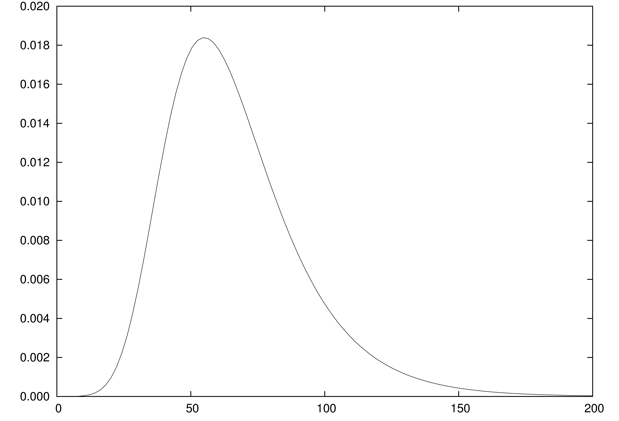 P(Score)
Score
Blast E-values
Normalized score S’ (bit score) is


 and K are calculable given sij and pi


The number E of sequences with a score of at least S’ is
Altschul et al., 1997. Nucleic Acids Research
Blast output
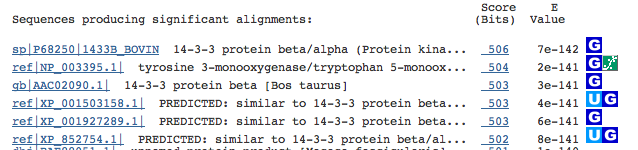 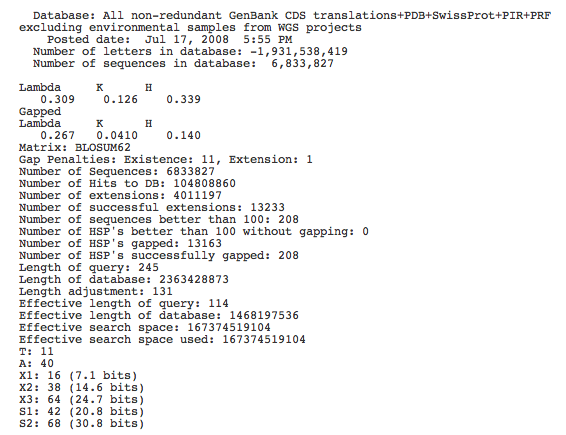 Edge Effects
A high-scoring alignment must have some length, and therefore can not begin near to the end of either of two sequences being compared. This "edge effect" may be corrected for by calculating an "effective length" for sequences; the BLAST programs implement such a correction.
Blast output
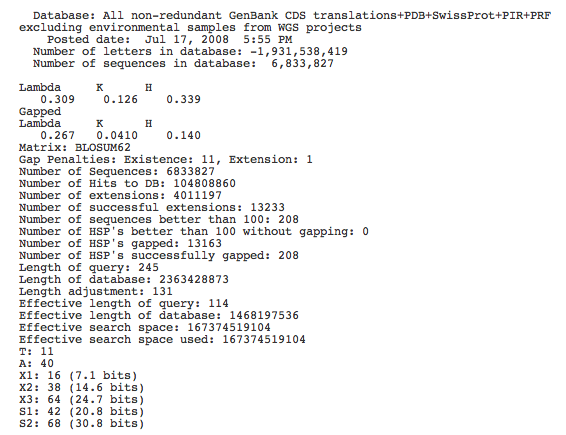 Blast E-values. Example
Score =  506 bits (1302),  Expect = 7e-142, 
Identities = 245/245 (100%), Positives = 245/245 (100%)
..
Lambda     K      
0.267   0.0410    
Matrix: BLOSUM62
The number E of sequences with a score of at least S’ is
Database length  query length
Blast
Only align subset of sequences
Only do gap extension at few seed sites
Only extend gaps close to diagonal
Approximate (and conservative) E-value estimates
Details on the Blast algorithm
www.ncbi.nlm.nih.gov/BLAST/tutorial/Altschul-1.html
What goes wrong when Blast fails?
Conventional sequence alignment uses a (Blosum) scoring matrix to identify amino acid matches in the two protein sequences
Blosum scoring matrix
A  R  N  D  C  Q  E  G  H  I  L  K  M  F  P  S  T  W  Y  V
A  4 -1 -2 -2  0 -1 -1  0 -2 -1 -1 -1 -1 -2 -1  1  0 -3 -2  0
R -1  5  0 -2 -3  1  0 -2  0 -3 -2  2 -1 -3 -2 -1 -1 -3 -2 -3
N -2  0  6  1 -3  0  0  0  1 -3 -3  0 -2 -3 -2  1  0 -4 -2 -3
D -2 -2  1  6 -3  0  2 -1 -1 -3 -4 -1 -3 -3 -1  0 -1 -4 -3 -3
C  0 -3 -3 -3  9 -3 -4 -3 -3 -1 -1 -3 -1 -2 -3 -1 -1 -2 -2 -1
Q -1  1  0  0 -3  5  2 -2  0 -3 -2  1  0 -3 -1  0 -1 -2 -1 -2
E -1  0  0  2 -4  2  5 -2  0 -3 -3  1 -2 -3 -1  0 -1 -3 -2 -2
G  0 -2  0 -1 -3 -2 -2  6 -2 -4 -4 -2 -3 -3 -2  0 -2 -2 -3 -3
H -2  0  1 -1 -3  0  0 -2  8 -3 -3 -1 -2 -1 -2 -1 -2 -2  2 -3
I -1 -3 -3 -3 -1 -3 -3 -4 -3  4  2 -3  1  0 -3 -2 -1 -3 -1  3
L -1 -2 -3 -4 -1 -2 -3 -4 -3  2  4 -2  2  0 -3 -2 -1 -2 -1  1
K -1  2  0 -1 -3  1  1 -2 -1 -3 -2  5 -1 -3 -1  0 -1 -3 -2 -2
M -1 -1 -2 -3 -1  0 -2 -3 -2  1  2 -1  5  0 -2 -1 -1 -1 -1  1
F -2 -3 -3 -3 -2 -3 -3 -3 -1  0  0 -3  0  6 -4 -2 -2  1  3 -1
P -1 -2 -2 -1 -3 -1 -1 -2 -2 -3 -3 -1 -2 -4  7 -1 -1 -4 -3 -2
S  1 -1  1  0 -1  0  0  0 -1 -2 -2  0 -1 -2 -1  4  1 -3 -2 -2
T  0 -1  0 -1 -1 -1 -1 -2 -2 -1 -1 -1 -1 -2 -1  1  5 -2 -2  0
W -3 -3 -4 -4 -2 -2 -3 -2 -2 -3 -2 -3 -1  1 -4 -3 -2 11  2 -3
Y -2 -2 -2 -3 -2 -1 -2 -3  2 -1 -1 -2 -1  3 -3 -2 -2  2  7 -1
V  0 -3 -3 -3 -1 -2 -2 -3 -3  3  1 -2  1 -1 -2 -2  0 -3 -1  4
What goes wrong when Blast fails?
Conventional sequence alignment uses a (Blosum) scoring matrix to identify amino acids matches in the two protein sequences
 This scoring matrix is identical at all positions in the protein sequence!
EVVFIGDSLVQLMHQC

     X
      X
       X

     
     
     X
      X
       X
AGDS.GGGDS
Alignment
Blosum62 score matrix. Fg=1. Ng=0?









Score =2+6+6+4-1=17
Alignment
LAGDS
I-GDS
When Blast works!
1PLC._
1PLB._
When Blast fails!
1PLC._
1PMY._
Sequence profiles
In reality not all positions in a protein are equally likely to mutate
Some amino acids (active cites) are highly conserved, and the score for mismatch must be very high
Other amino acids can mutate almost for free, and the score for mismatch should be lower than the BLOSUM score
Sequence profiles can capture these differences
Sequence profiles
TVNGQ--FPGPRLAGVAREGDQVLVKVVNHVAENITIHWHGVQLGTGWADGPAYVTQCPI
TKAVVLTFNTSVEICLVMQGTSIV----AAESHPLHLHGFNFPSNFNLVDPMERNTAGVP
Sequence profiles - OR
TVNGQ—-FPGPRLAGVAREGDQVLVKVVNHVA---ENITIHWHGVQLGTGWADGPAYVTQCPI
TKAVVLTFNTSVEICLVMQGTSIVAAESHPLHLHGFNFPSNFNLVDPMERNTAGVP
Non-conserved
Conserved
Sequence profiles
ADDGSLAFVPSEF--SISPGEKIVFKNNAGFPHNIVFDEDSIPSGVDASKISMSEEDLLN 
TVNGAI--PGPLIAERLKEGQNVRVTNTLDEDTSIHWHGLLVPFGMDGVPGVSFPG---I
-TSMAPAFGVQEFYRTVKQGDEVTVTIT-----NIDQIED-VSHGFVVVNHGVSME---I
IE--KMKYLTPEVFYTIKAGETVYWVNGEVMPHNVAFKKGIV--GEDAFRGEMMTKD---
-TSVAPSFSQPSF-LTVKEGDEVTVIVTNLDE------IDDLTHGFTMGNHGVAME---V
ASAETMVFEPDFLVLEIGPGDRVRFVPTHK-SHNAATIDGMVPEGVEGFKSRINDE----
TVNGQ--FPGPRLAGVAREGDQVLVKVVNHVAENITIHWHGVQLGTGWADGPAYVTQCPI
TVNGQ--FPGPRLAGVAREGDQVLVKVVNHVAENITIHWHGVQLGTGWADGPAYVTQCPI
TKAVVLTFNTSVEICLVMQGTSIV----AAESHPLHLHGFNFPSNFNLVDPMERNTAGVP
Matching any thing but G => large negative score
Any thing can match
Sequence profiles
TVNGQ--FPGPRLAGVAREGDQVLVKVVNHVAENITIHWHGVQLGTGWADPPAYVTQCPI
Non-conserved
Conserved
Sequence profiles
ADDGSLAFVPSEF--SISPGEKIVFKNNAGFPHNIVFDEDSIPSGVDASKISMSEEDLLN 
TVNGAI--PGPLIAERLKEGQNVRVTNTLDEDTSIHWHGLLVPFGMDGVPGVSFPG---I
-TSMAPAFGVQEFYRTVKQGDEVTVTIT-----NIDQIED-VSHGFVVVNHGVSME---I
IE--KMKYLTPEVFYTIKAGETVYWVNGEVMPHNVAFKKGIV--GEDAFRGEMMTKD---
-TSVAPSFSQPSF-LTVKEGDEVTVIVTNLDE------IDDLTHGFTMGNHGVAME---V
ASAETMVFEPDFLVLEIGPGDRVRFVPTHK-SHNAATIDGMVPEGVEGFKSRINDE----
TVNGQ--FPGPRLAGVAREGDQVLVKVVNHVAENITIHWHGVQLGTGWADPPAYVTQCPI
TKAVVLTFNTSVEICLVMQGTSIV----AAESHPLHLHGFNFPSNFNLVDGMERNTAGVP
Matching any thing but G => large negative score
Any thing can match
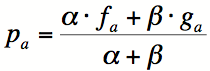 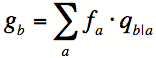 Visualization of Sequence logos
ALAKAAAAM
ALAKAAAAN
ALAKAAAAR
ALAKAAAAT
ALAKAAAAV
GMNERPILT
GILGFVFTM
TLNAWVKVV
KLNEPVLLL
AVVPFIVSV
PA = 6/10 = 0.6
PG = 2/10 = 0.2
PT = PK = 1/10 = 0.1
PC = PD = …PV = 0.0
qA = 0.07
qG = 0.07
qT = 0.05
qK = 0.06
Sequence logos (Kullback-Leibler)
High information 
positions
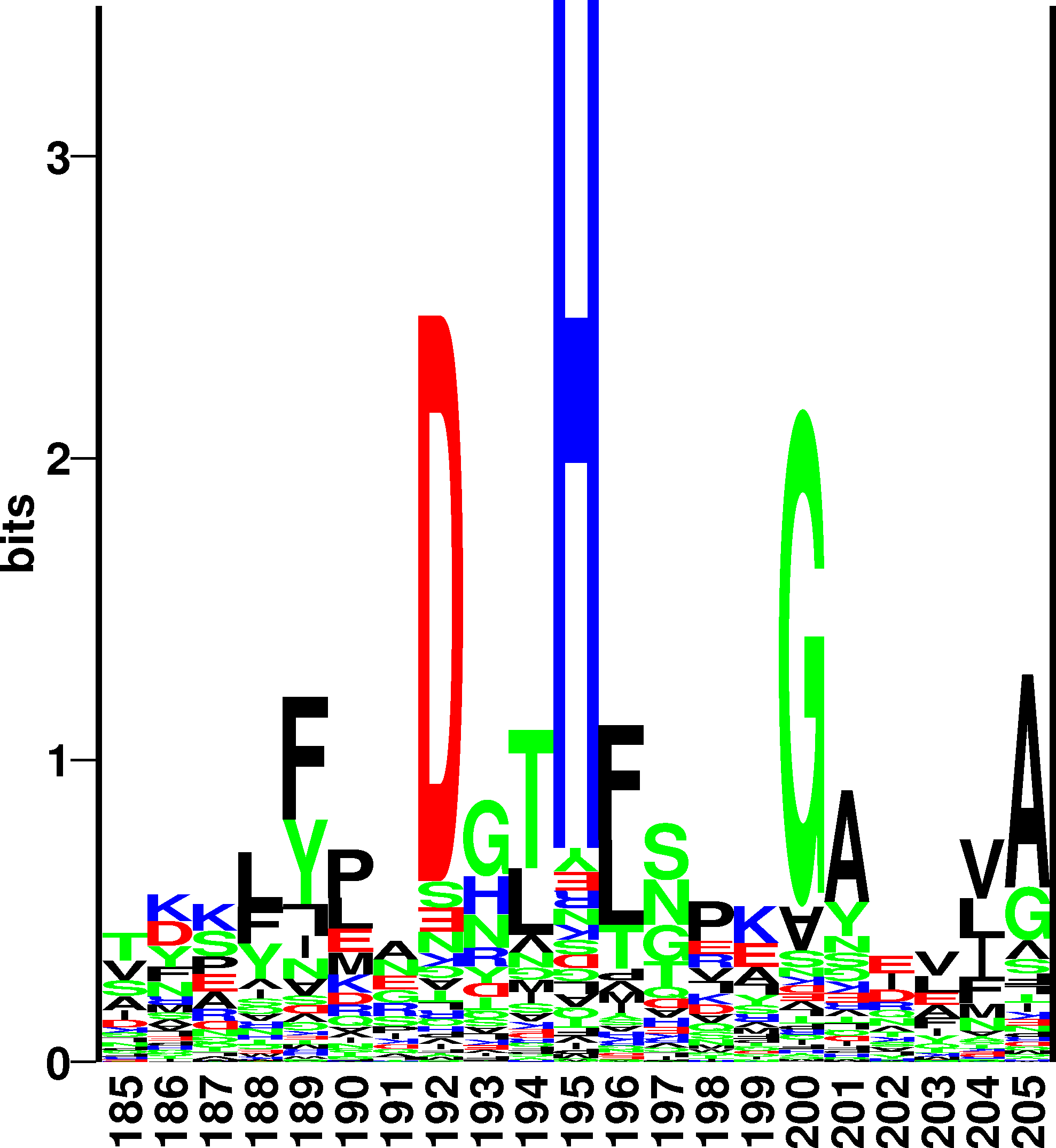 Height of a column equal to I
 Relative height of a letter is p
 (Letters upside-down if pa < qa)
How to make sequence profiles
Align (BLAST) sequence against large sequence database (Swiss-Prot)
Select significant alignments and make sequence profile
Use profile to align against sequence database to find new significant hits
Repeat 2 and 3 (normally 3 times!)
Protein world
Protein
Blast iterations
How to make sequence profiles
The blast command

blastpgp -d db -e 0.00001 -j 4 -Q blastprofile -i fastafile -o out

Last position-specific scoring matrix computed
      A  R  N  D  C  Q  E  G  H  I  L  K  M  F  P  S  T  W  Y  V 
 1 T -1 -3 -2 -3 -3 -2 -2 -3 -3 -3 -4 -2 -3 -4 -3  5  6 -5 -4 -3 
 2 T -3  1 -1 -4 -4 -2 -3 -4 -4 -4 -4  5 -4 -5 -4 -2  6 -5 -4 -3 
 3 V -3 -4 -6 -6 -4 -5 -6 -5 -6  6  2 -5 -2 -2 -6 -5 -3  1 -4  4 
 4 Y  0 -5 -6 -6  1 -3 -5 -2 -1  0  2 -5 -2  4 -6 -4 -4  0  4  4 
 5 L -2 -5 -6 -6  3 -5 -6 -6 -5  3  4 -5  1  5 -6 -5 -1 -1 -1  1 
 6 A  3 -5 -5 -6  0 -2 -5 -3 -5  3  1 -5  1  4 -5 -4 -1 -1 -2  2 
 7 G -3 -5 -3 -4 -6 -5 -5  7 -5 -7 -7 -5 -6 -6 -5 -2 -4 -6 -6 -6 
 8 D -3 -4  1  8 -6 -3 -1 -4 -4 -6 -6 -4 -6 -6 -4 -3 -3 -7 -6 -6 
 9 S -2 -4 -1 -3 -4 -3 -3 -3 -4 -5 -6 -3 -5 -6 -4  7 -2 -6 -5 -5 
10 T -2 -3 -4 -5 -4 -3 -5 -5 -5  6  1 -4 -2 -4 -5 -3  5 -5 -4  0 
11 M  0 -4 -3 -4 -4 -4 -3 -4 -5 -1 -2 -4  3 -2 -2  1  6 -5 -4  2 
12 A  4 -1  0  0  1  2  0 -2  2 -4 -4 -1 -3 -1 -3  0 -1  1 -1 -2
Sequence profiles for a single sequence
A  R  N  D  C  Q  E  G  H  I  L  K  M  F  P  S  T  W  Y  V
A  4 -1 -2 -2  0 -1 -1  0 -2 -1 -1 -1 -1 -2 -1  1  0 -3 -2  0
R -1  5  0 -2 -3  1  0 -2  0 -3 -2  2 -1 -3 -2 -1 -1 -3 -2 -3
N -2  0  6  1 -3  0  0  0  1 -3 -3  0 -2 -3 -2  1  0 -4 -2 -3
D -2 -2  1  6 -3  0  2 -1 -1 -3 -4 -1 -3 -3 -1  0 -1 -4 -3 -3 
C  0 -3 -3 -3  9 -3 -4 -3 -3 -1 -1 -3 -1 -2 -3 -1 -1 -2 -2 -1
Q -1  1  0  0 -3  5  2 -2  0 -3 -2  1  0 -3 -1  0 -1 -2 -1 -2
E -1  0  0  2 -4  2  5 -2  0 -3 -3  1 -2 -3 -1  0 -1 -3 -2 -2
G  0 -2  0 -1 -3 -2 -2  6 -2 -4 -4 -2 -3 -3 -2  0 -2 -2 -3 -3
H -2  0  1 -1 -3  0  0 -2  8 -3 -3 -1 -2 -1 -2 -1 -2 -2  2 -3
I -1 -3 -3 -3 -1 -3 -3 -4 -3  4  2 -3  1  0 -3 -2 -1 -3 -1  3
L -1 -2 -3 -4 -1 -2 -3 -4 -3  2  4 -2  2  0 -3 -2 -1 -2 -1  1
K -1  2  0 -1 -3  1  1 -2 -1 -3 -2  5 -1 -3 -1  0 -1 -3 -2 -2
M -1 -1 -2 -3 -1  0 -2 -3 -2  1  2 -1  5  0 -2 -1 -1 -1 -1  1
F -2 -3 -3 -3 -2 -3 -3 -3 -1  0  0 -3  0  6 -4 -2 -2  1  3 -1
P -1 -2 -2 -1 -3 -1 -1 -2 -2 -3 -3 -1 -2 -4  7 -1 -1 -4 -3 -2
S  1 -1  1  0 -1  0  0  0 -1 -2 -2  0 -1 -2 -1  4  1 -3 -2 -2
T  0 -1  0 -1 -1 -1 -1 -2 -2 -1 -1 -1 -1 -2 -1  1  5 -2 -2  0
W -3 -3 -4 -4 -2 -2 -3 -2 -2 -3 -2 -3 -1  1 -4 -3 -2 11  2 -3
Y -2 -2 -2 -3 -2 -1 -2 -3  2 -1 -1 -2 -1  3 -3 -2 -2  2  7 -1
V  0 -3 -3 -3 -1 -2 -2 -3 -3  3  1 -2  1 -1 -2 -2  0 -3 -1  4
TKAVVLTFNTSVEICLVMQGTSIV----AAESHPLHLHGFNFPSNFNLVDPMERNTAGVP
Sequence profiles (1K7C.A)
A  R  N  D  C  Q  E  G  H  I  L  K  M  F  P  S  T  W  Y  V
A  4 -1 -2 -2  0 -1 -1  0 -2 -1 -1 -1 -1 -2 -1  1  0 -3 -2  0
R -1  5  0 -2 -3  1  0 -2  0 -3 -2  2 -1 -3 -2 -1 -1 -3 -2 -3
N -2  0  6  1 -3  0  0  0  1 -3 -3  0 -2 -3 -2  1  0 -4 -2 -3
D -2 -2  1  6 -3  0  2 -1 -1 -3 -4 -1 -3 -3 -1  0 -1 -4 -3 -3
C  0 -3 -3 -3  9 -3 -4 -3 -3 -1 -1 -3 -1 -2 -3 -1 -1 -2 -2 -1
Q -1  1  0  0 -3  5  2 -2  0 -3 -2  1  0 -3 -1  0 -1 -2 -1 -2
E -1  0  0  2 -4  2  5 -2  0 -3 -3  1 -2 -3 -1  0 -1 -3 -2 -2
G  0 -2  0 -1 -3 -2 -2  6 -2 -4 -4 -2 -3 -3 -2  0 -2 -2 -3 -3
H -2  0  1 -1 -3  0  0 -2  8 -3 -3 -1 -2 -1 -2 -1 -2 -2  2 -3
I -1 -3 -3 -3 -1 -3 -3 -4 -3  4  2 -3  1  0 -3 -2 -1 -3 -1  3
L -1 -2 -3 -4 -1 -2 -3 -4 -3  2  4 -2  2  0 -3 -2 -1 -2 -1  1
K -1  2  0 -1 -3  1  1 -2 -1 -3 -2  5 -1 -3 -1  0 -1 -3 -2 -2
M -1 -1 -2 -3 -1  0 -2 -3 -2  1  2 -1  5  0 -2 -1 -1 -1 -1  1
F -2 -3 -3 -3 -2 -3 -3 -3 -1  0  0 -3  0  6 -4 -2 -2  1  3 -1
P -1 -2 -2 -1 -3 -1 -1 -2 -2 -3 -3 -1 -2 -4  7 -1 -1 -4 -3 -2
S  1 -1  1  0 -1  0  0  0 -1 -2 -2  0 -1 -2 -1  4  1 -3 -2 -2
T  0 -1  0 -1 -1 -1 -1 -2 -2 -1 -1 -1 -1 -2 -1  1  5 -2 -2  0
W -3 -3 -4 -4 -2 -2 -3 -2 -2 -3 -2 -3 -1  1 -4 -3 -2 11  2 -3
Y -2 -2 -2 -3 -2 -1 -2 -3  2 -1 -1 -2 -1  3 -3 -2 -2  2  7 -1
V  0 -3 -3 -3 -1 -2 -2 -3 -3  3  1 -2  1 -1 -2 -2  0 -3 -1  4
0 iterations (Blosum62)
Sequence profiles (1K7C.A)
A  R  N  D  C  Q  E  G  H  I  L  K  M  F  P  S  T  W  Y  V
A  4 -1 -2 -2  0 -1 -1  0 -2 -1 -1 -1 -1 -2 -1  1  0 -3 -2  0
R -1  5  0 -2 -3  1  0 -2  0 -3 -2  2 -1 -3 -2 -1 -1 -3 -2 -3
N -2  0  6  1 -3  0  0  0  1 -3 -3  0 -2 -3 -2  1  0 -4 -2 -3
D -2 -2  1  6 -3  0  2 -1 -1 -3 -4 -1 -3 -3 -1  0 -1 -4 -3 -3
C  0 -3 -3 -3  9 -3 -4 -3 -3 -1 -1 -3 -1 -2 -3 -1 -1 -2 -2 -1
Q -1  1  0  0 -3  5  2 -2  0 -3 -2  1  0 -3 -1  0 -1 -2 -1 -2
E -1  0  0  2 -4  2  5 -2  0 -3 -3  1 -2 -3 -1  0 -1 -3 -2 -2
G  0 -2  0 -1 -3 -2 -2  6 -2 -4 -4 -2 -3 -3 -2  0 -2 -2 -3 -3
H -2  0  1 -1 -3  0  0 -2  8 -3 -3 -1 -2 -1 -2 -1 -2 -2  2 -3
I -1 -3 -3 -3 -1 -3 -3 -4 -3  4  2 -3  1  0 -3 -2 -1 -3 -1  3
L -1 -2 -3 -4 -1 -2 -3 -4 -3  2  4 -2  2  0 -3 -2 -1 -2 -1  1
K -1  2  0 -1 -3  1  1 -2 -1 -3 -2  5 -1 -3 -1  0 -1 -3 -2 -2
M -1 -1 -2 -3 -1  0 -2 -3 -2  1  2 -1  5  0 -2 -1 -1 -1 -1  1
F -2 -3 -3 -3 -2 -3 -3 -3 -1  0  0 -3  0  6 -4 -2 -2  1  3 -1
P -1 -2 -2 -1 -3 -1 -1 -2 -2 -3 -3 -1 -2 -4  7 -1 -1 -4 -3 -2
S  1 -1  1  0 -1  0  0  0 -1 -2 -2  0 -1 -2 -1  4  1 -3 -2 -2
T  0 -1  0 -1 -1 -1 -1 -2 -2 -1 -1 -1 -1 -2 -1  1  5 -2 -2  0
W -3 -3 -4 -4 -2 -2 -3 -2 -2 -3 -2 -3 -1  1 -4 -3 -2 11  2 -3
Y -2 -2 -2 -3 -2 -1 -2 -3  2 -1 -1 -2 -1  3 -3 -2 -2  2  7 -1
V  0 -3 -3 -3 -1 -2 -2 -3 -3  3  1 -2  1 -1 -2 -2  0 -3 -1  4
0 iterations (Blosum62)
Sequence profiles (1K7C.A)
3 iterations
Sequence profile
A  R  N  D  C  Q  E  G  H  I  L  K  M  F  P  S  T  W  Y  V
T -1 -2 -1 -2 -2 -2 -2 -3 -3 -2 -3 -2 -2 -4 -2  2  6 -4 -3 -1 
T -2  3 -2 -3 -3 -2 -3 -4 -3 -3 -4  2 -3 -4 -3 -1  6 -5 -4 -3 
V -3 -5 -6 -6 -3 -5 -5 -6 -5  6  2 -5 -1  0 -5 -4 -3 -5 -3  4 
Y -3 -5 -5 -6 -4 -4 -5 -3  1 -1  0 -5 -2  6 -5 -4 -4  2  6  2 
L -4 -5 -6 -6  1 -5 -5 -6 -5  4  5 -5  1  1 -5 -5 -2  0 -3  1 
A  4 -4 -4 -5  2 -4 -4 -2 -5  3 -1 -4 -2  1 -4 -2 -1 -5 -3  2 
G -2 -5 -3 -4 -5 -4 -4  7 -4 -6 -6 -4 -5 -5 -4 -1 -4 -5 -5 -5 
D -4 -4  0  8 -6 -3 -1 -4 -3 -6 -6 -3 -5 -6 -4 -3 -3 -7 -5 -6 
S -1 -3 -2 -3 -3 -2 -2 -3 -3 -5 -5 -3 -4 -5 -3  7 -1 -5 -4 -4 
T -3 -4 -3 -4 -3 -3 -3 -4 -4  2 -1 -3 -3 -4 -4 -1  7 -5 -4 -2 
M  2 -4 -4 -4 -3 -3 -4 -4 -4 -1 -2 -4  5 -3 -4 -1  3 -5 -4  4 
A  5 -2 -1 -1  3  0 -2 -1 -3 -4 -4 -1 -3 -4 -3  1 -2 -4  0 -3 
K -1  2  1  3 -4  0  0  0 -3 -2 -4  2 -3 -5 -2 -1  2 -5 -4  1 
N -2 -3  3  2  2  1  0 -1 -2 -4 -3 -1 -3 -1 -4 -1 -1 -2  6 -4 
G -2 -3 -1 -1 -4  1  0  4 -3 -4 -3 -1 -4 -4  3  1 -3 -4  1 -3 
G  0 -2  2  3 -3  0  0  3  1 -3 -2  0 -3 -2 -1  0  0 -3  0 -3 
G  1  1  3 -1 -3 -1  0  1  2 -3 -2  0 -3 -3 -1  1  0  0  1 -2 
S  2  2  3  1 -3 -2  0  1  0 -3 -3 -1 -3 -3 -3  0 -1 -3  2 -3 
G  0 -3 -1 -3 -3 -3 -3  2 -3 -3 -1 -1 -3 -4  6 -1 -2 -4 -3 -1 
T -1  1 -2 -2 -3  3  2 -2 -2 -1 -1  1  2 -1  0 -1  1  2  2 -2
Example. Are these two sequences alike?
>1K7C.A  
TTVYLAGDSTMAKNGGGSGTNGWGEYLASYLSATVVNDAVAGRSARSYTREGRFENIADV
VTAGDYVIVEFGHNDGGSLSTDNGRTDCSGTGAEVCYSVYDGVNETILTFPAYLENAAKL
FTAKGAKVILSSQTPNNPWETGTFVNSPTRFVEYAELAAEVAGVEYVDHWSYVDSIYETL
GNATVNSYFPIDHTHTSPAGAEVVAEAFLKAVVCTGTSLKSVLTTTSFEGTCL

>1WAB.A
ENPASKPTPVQDVQGDGRWMSLHHRFVADSKDKEPEVVFIGDSLVQLMHQCEIWRELFSP
LHALNFGIGGDSTQHVLWRLENGELEHIRPKIVVVWVGTNNHGHTAEQVTGGIKAIVQLV
NERQPQARVVVLGLLPRGQHPNPLREKNRRVNELVRAALAGHPRAHFLDADPGFVHSDGT
ISHHDMYDYLHLSRLGYTPVCRALHSLLLRLL
When Blast fails!
1K7A.A
1WAB._
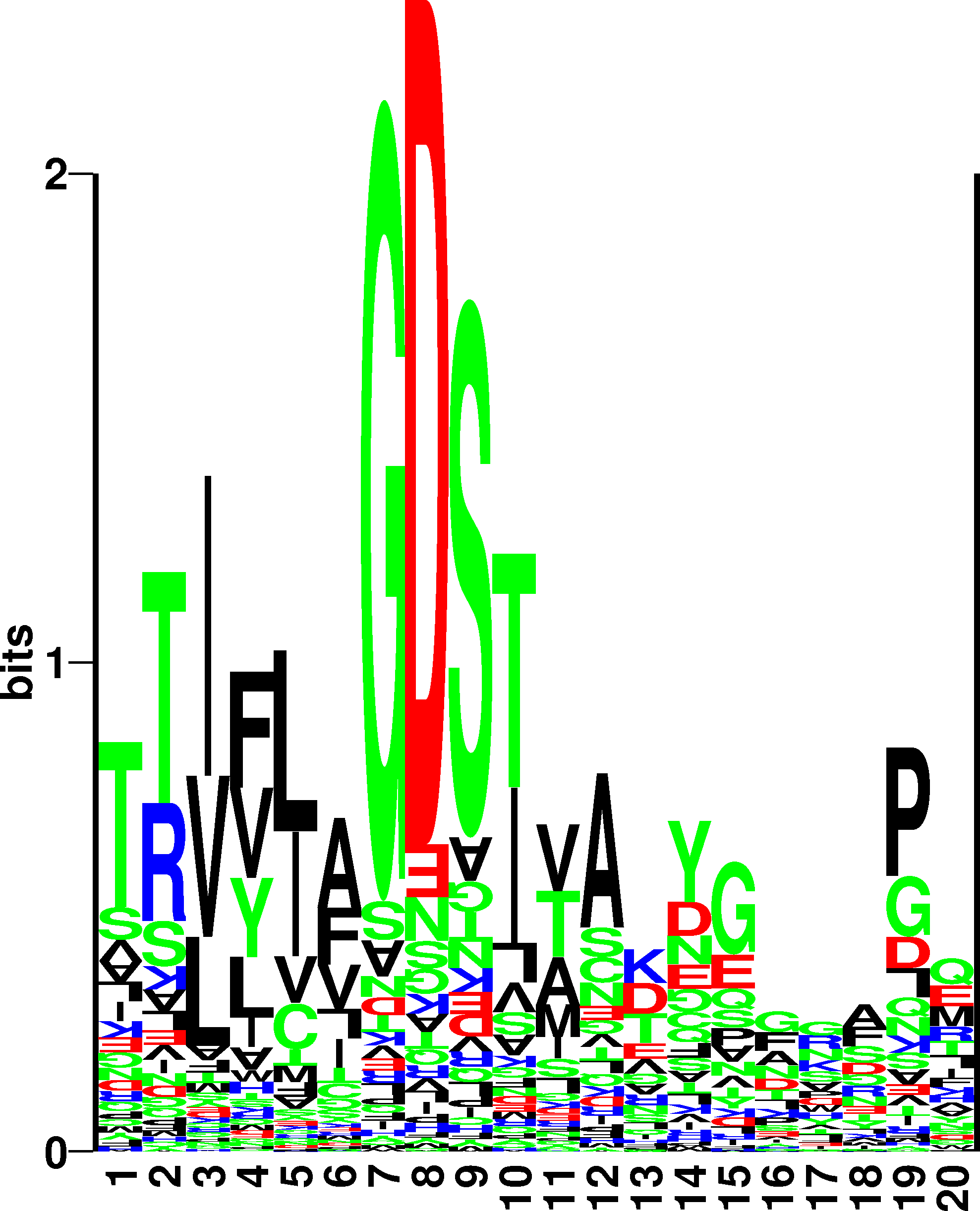 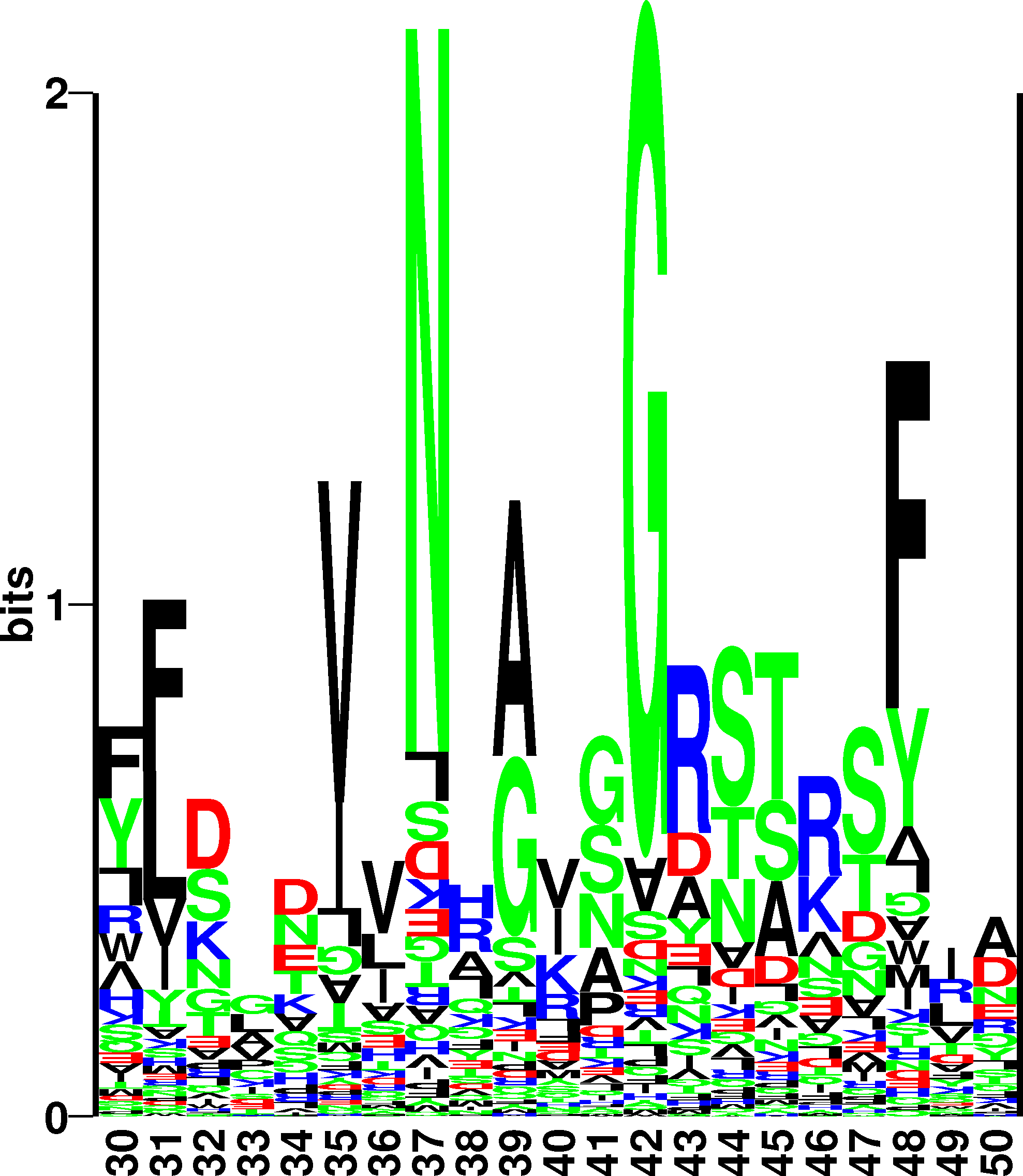 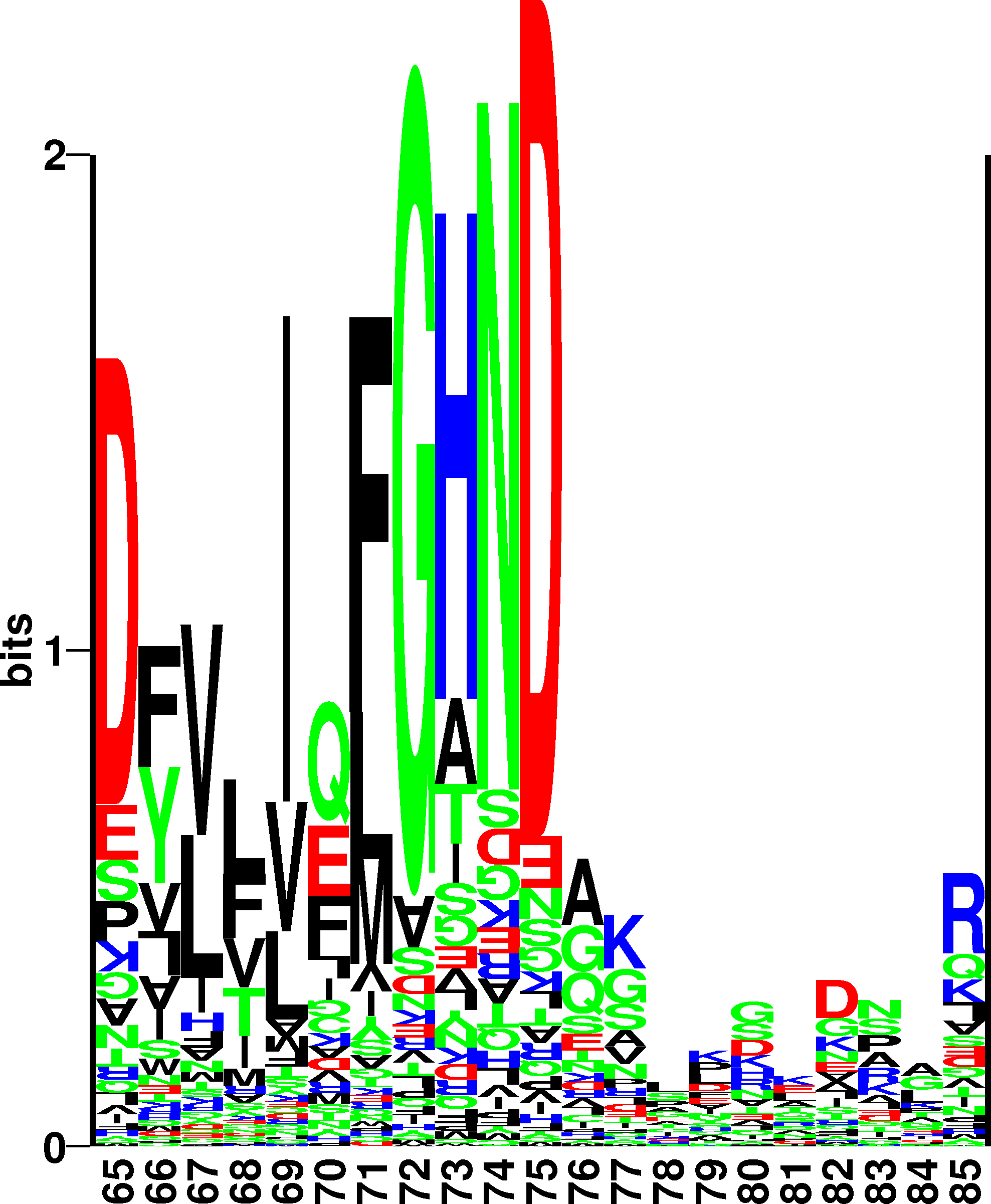 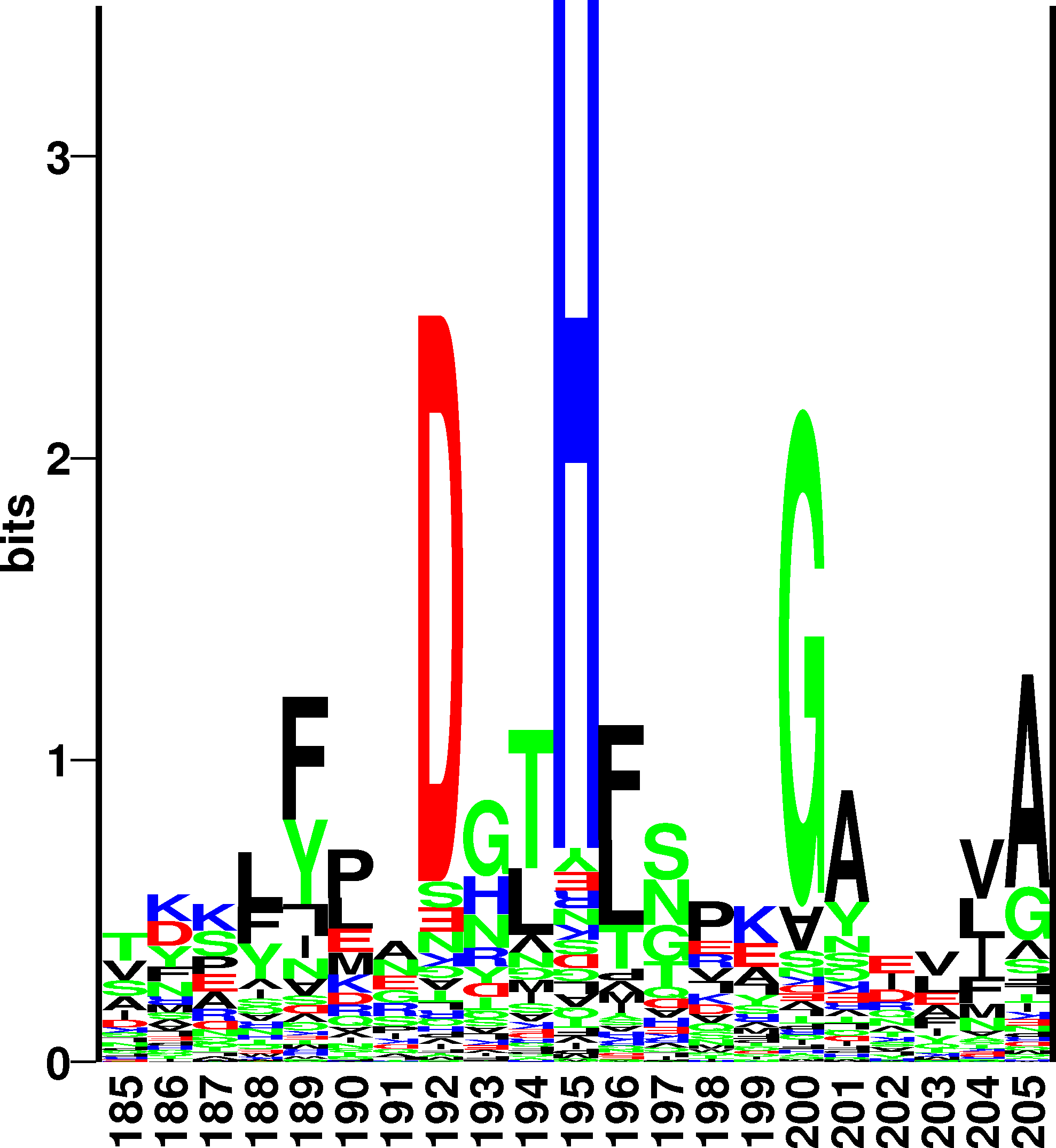 Example. (SGNH active site)
Example. Where is the active site?
Sequence profiles might show you where to look!
 The active site could be around
 S9, G42, N74, and H195
Profile-profile scoring matrix
1K7C.A
1WAB._
Profile-profile scoring matrix
ARNDCQEGHILKMFPSTWYV
Sequence profile
1K7C.A F 71 -4 -5 -5 -6 -5 -5 -5 -3 -4 -1  0 -5  4  8 -3 -4 -2  0 -3 
1K7C.A G 72  0 -5 -3 -4 -5 -4 -4  7 -4 -6 -6 -4 -5 -6 -3 -4 -5 -5 -5 
1K7C.A H 73 -2 -3 -1 -4 -5 -2 -3 -2 10 -1 -4 -3 -1 -4 -3 -2 -5  0 -4 
1K7C.A N 74 -4 -3  8 -1 -5 -2 -3 -3 -2 -6 -6 -3 -5 -5 -2 -2 -6 -5 -5 
1K7C.A D 75 -4 -4 -1  8 -6 -3  0 -4 -3 -6 -6 -3 -5 -6 -3 -3 -7 -5 -6 
1K7C.A G 76  2 -2 -1 -3 -4  5  2  3 -3 -4 -4 -1 -3 -5 -1 -3 -4 -4 -2 
1K7C.A G 77 -1 -1  1 -2 -3 -1 -2  3 -2 -3 -2  5 -3 -3  1 -1 -3 -1 -3 
1K7C.A S 78  1  2 -1 -1  3 -2  1 -2 -2  0 -1 -1 -2 -3  1  0 -3 -1 -1 
1K7C.A L 79  0 -2  1  2 -3 -1  1 -1 -2 -1  0  0 -1 -2 -1 -1 -3 -1  0 
1K7C.A S 80  1  0  1  3 -2 -1  1  1 -2 -3 -3  1 -2 -3  2 -1 -3 -2 -2
Example. Where is the active site?
Align using sequence profiles

ALN 1K7C.A 1WAB._  RMSD = 5.29522. 14% ID
1K7C.A TVYLAGDSTMAKNGGGSGTNGWGEYLASYLSATVVNDAVAGRSARSYTREGRFENIADVVTAGDYVIVEFGHNDGGSLSTDN
              S                                G                               N
1WAB._ EVVFIGDSLVQLMHQCE---IWRELFS---PLHALNFGIGGDSTQHVLW--RLENGELEHIRPKIVVVWVGTNNHG------

1K7C.A GRTDCSGTGAEVCYSVYDGVNETILTFPAYLENAAKLFTAK--GAKVILSSQTPNNPWETGTFVNSPTRFVEYAEL-AAEVA
1WAB._ ---------------------HTAEQVTGGIKAIVQLVNERQPQARVVVLGLLPRGQ-HPNPLREKNRRVNELVRAALAGHP

1K7C.A GVEYVDHWSYVDSIYETLGNATVNSYFPIDHTHTSPAGAEVVAEAFLKAVVCTGTSL
                                       H
1WAB._ RAHFLDADPG---FVHSDG--TISHHDMYDYLHLSRLGYTPVCRALHSLLLRL---L
Sequence profile
1K7C.A G  84  1 -1  0 -1 -2 -1 -1  2 -1 -1  0 -1  0  1 -1 -1 -1  1  1  0
1K7C.A R  85 -1  6 -1 -1 -2 -1 -1 -2 -1 -2 -1  0 -1 -2 -1 -1 -1 -2 -1 -2
1K7C.A T  86  0 -1 -1 -1 -2  0 -1  3  3 -2 -2 -1 -1 -2  0  1  1 -2 -1 -2
1K7C.A D  87  0 -1 -1  2  1 -1  0 -1 -1  0  0 -1 -1 -1 -1  1  1 -1 -1  1
….
1K7C.A C  96  0 -1 -1 -1  6  1 -1 -1 -1 -1 -1  0 -1  0 -1 -1  1 -1  1 -1
1K7C.A Y  97  0  0 -1  0 -1  1  1 -1 -1  0 -1  0 -1  1  1  0  1 -1  2 -1
1K7C.A S  98 -1 -1  2 -1 -1  0 -1  0 -1 -1 -1 -1  0 -1 -1  2  2 -1  1  0
1K7C.A V  99  0  0 -1 -1 -1  0  1 -1 -1  0 -1  0 -1 -1  2  0  1  3 -1  1
1K7C.A Y 100  0  1  2 -1 -1 -1  0 -1 -1  0 -1  0 -1  0  3 -1  0 -1  2 -1
Profile-profile scoring matrix
Blosum profile
ARNDCQEGHILKMFPSTWYV
1K7C.A G  84  0 -2  0 -1 -3 -2 -2  6 -2 -4 -4 -2 -3 -3 -2  0 -2 -2 -3 -3 
1K7C.A R  85 -1  5  0 -2 -3  1  0 -2  0 -3 -2  2 -1 -3 -2 -1 -1 -3 -2 -3 
1K7C.A T  86  0 -1  0 -1 -1 -1 -1 -2 -2 -1 -1 -1 -1 -2 -1  1  5 -2 -2  0 
1K7C.A D  87 -2 -2  1  6 -3  0  2 -1 -1 -3 -4 -1 -3 -3 -1  0 -1 -4 -3 -3 
1K7C.A C  88  0 -3 -3 -3  9 -3 -4 -3 -3 -1 -1 -3 -1 -2 -3 -1 -1 -2 -2 -1 
….
1K7C.A C  96  0 -3 -3 -3  9 -3 -4 -3 -3 -1 -1 -3 -1 -2 -3 -1 -1 -2 -2 -1 
1K7C.A Y  97 -2 -2 -2 -3 -2 -1 -2 -3  2 -1 -1 -2 -1  3 -3 -2 -2  2  7 -1 
1K7C.A S  98  1 -1  1  0 -1  0  0  0 -1 -2 -2  0 -1 -2 -1  4  1 -3 -2 -2 
1K7C.A V  99  0 -3 -3 -3 -1 -2 -2 -3 -3  3  1 -2  1 -1 -2 -2  0 -3 -1  4 
1K7C.A Y 100 -2 -2 -2 -3 -2 -1 -2 -3  2 -1 -1 -2 -1  3 -3 -2 -2  2  7 -1
[Speaker Notes: You see that for the region in the alignment with a large insertion (a loop region) the blosum profile has high pos and neg number whereas the Sequence profile has very low numbers.]
And now you
And now you
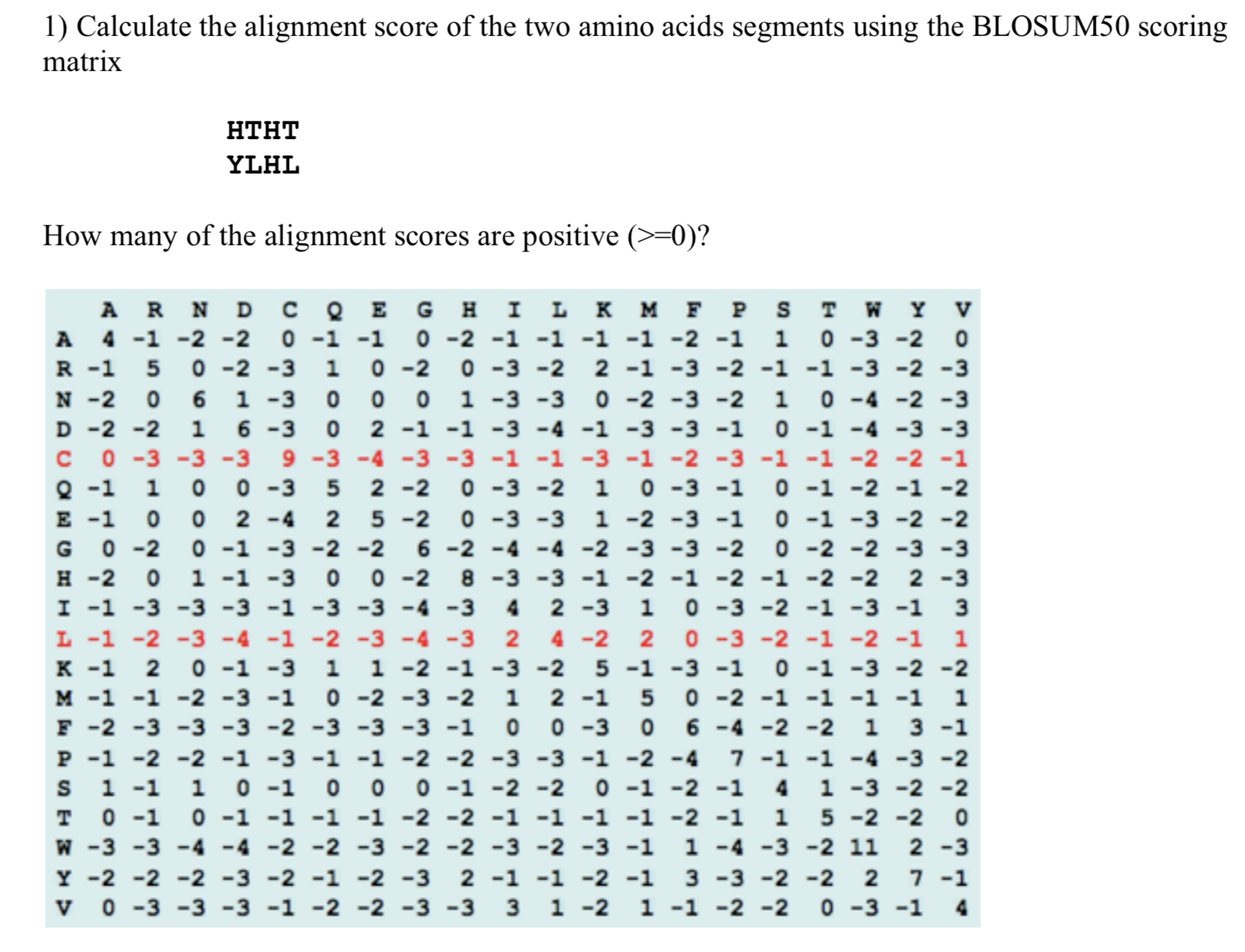 And now you
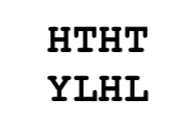 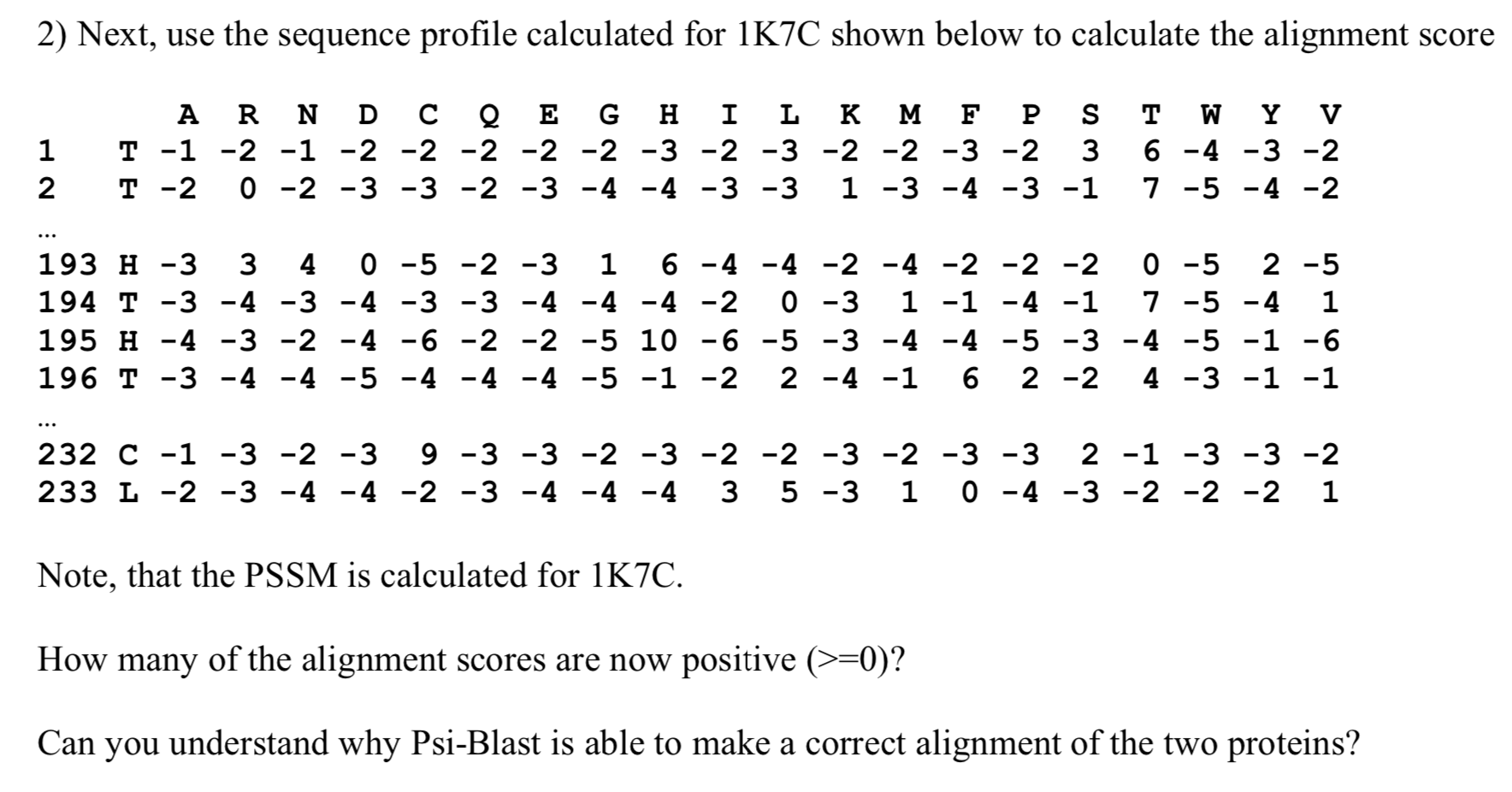 And now you
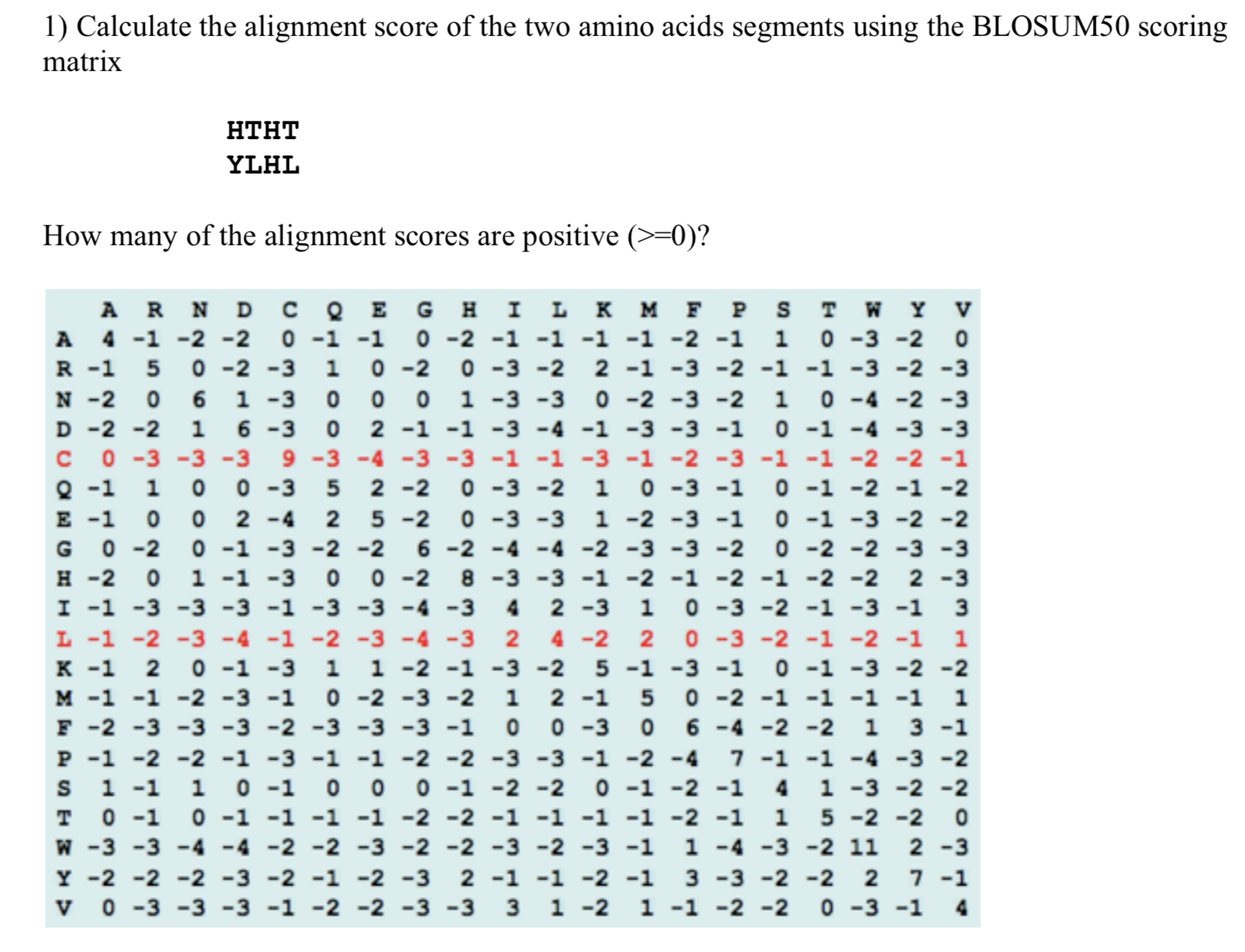 Scores: 2, -1, 8, -1. 
Two are >= 0
And now you
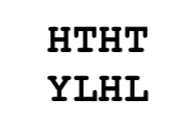 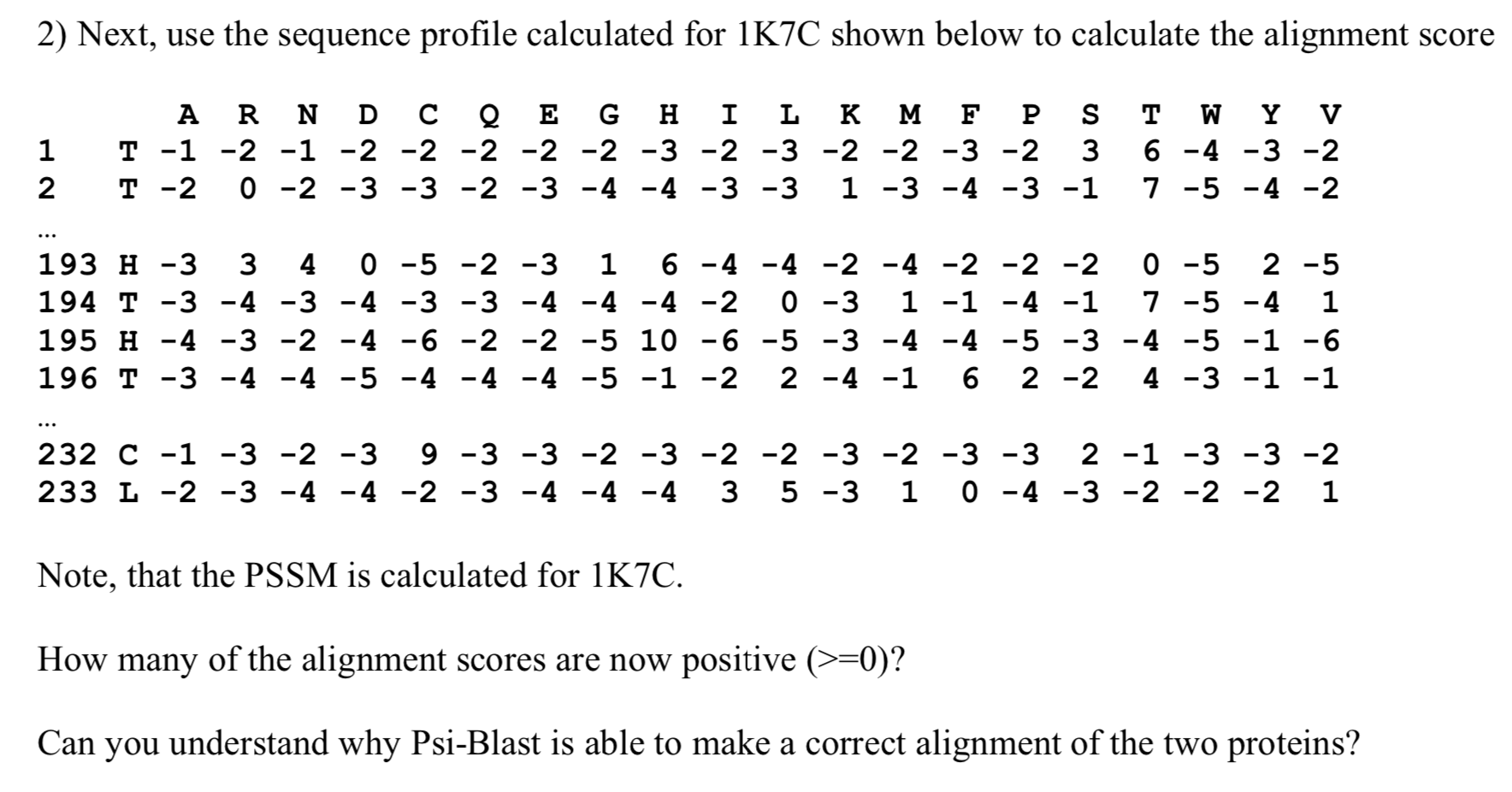 Scores: 2, 0, 10, 2. 
All 4 are >= 0
Summary
Blast allows for extremely fast protein sequence alignment
HSP
E-value heuristics
Psi-Blast allows for position specific scoring in alignment
Higher sensitivity maintaining high specificity